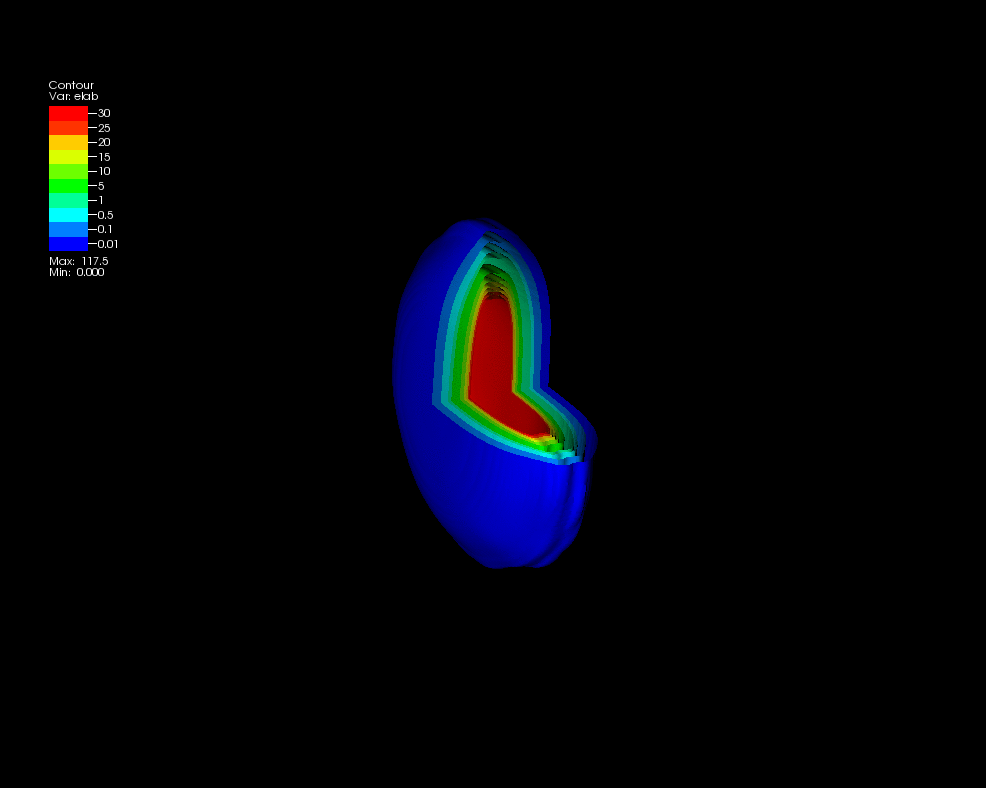 Measuring the energy density of the QGP
Christine Nattrass
University of Tennessee at Knoxville
Calculations done on the Titan supercomputer by the CJet collaboration https://sites.google.com/site/cjetsite/
Phase diagram of nuclear matter
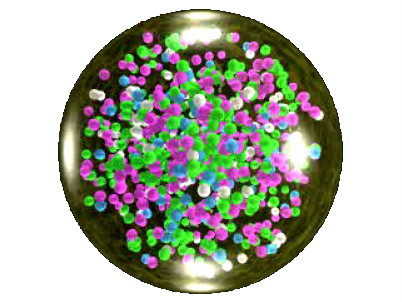 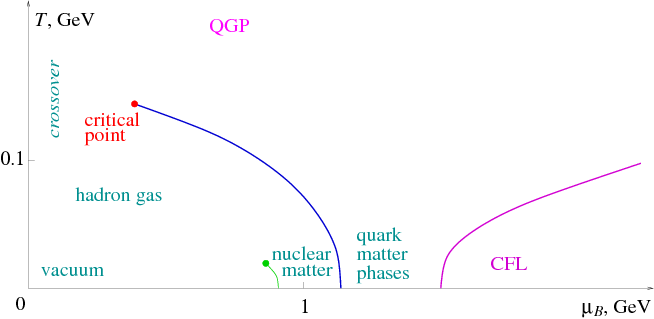 Quark Gluon Plasma
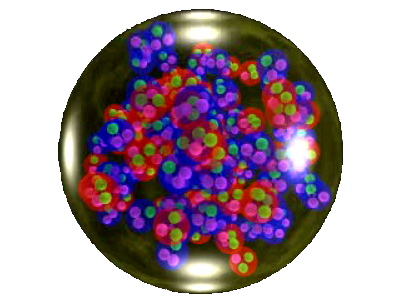 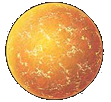 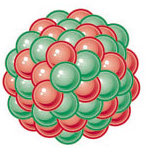 Core of neutron stars?
Quark Gluon Plasma – a liquid of quarks and gluons created at temperatures above ~170 MeV (2·1012K) – over a million times hotter than the core of the sun
[Speaker Notes: But wait – how can we have a liquid of quarks and gluons?  Doesn't asymptotic freedom tell us that we can't have free quarks and gluons?  How, then, can we have a liquid of quarks and gluons?]
How to make a Quark Gluon Plasma
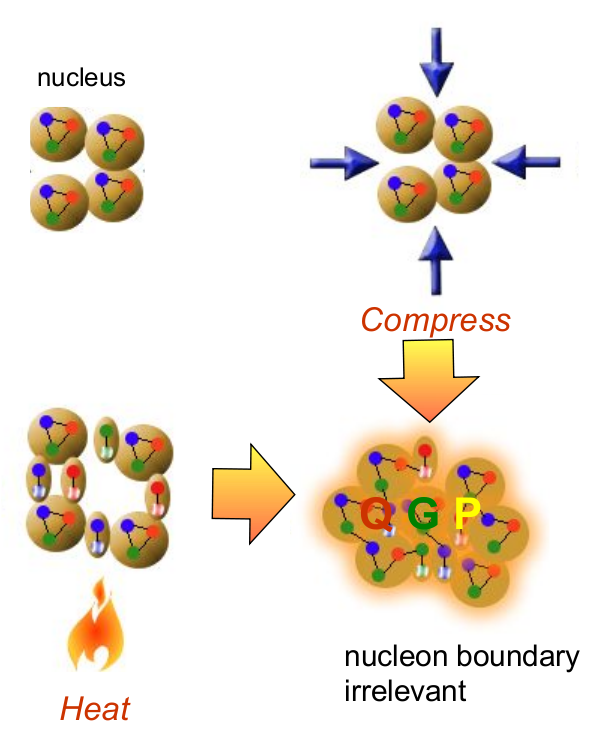 The phase transition in the laboratory
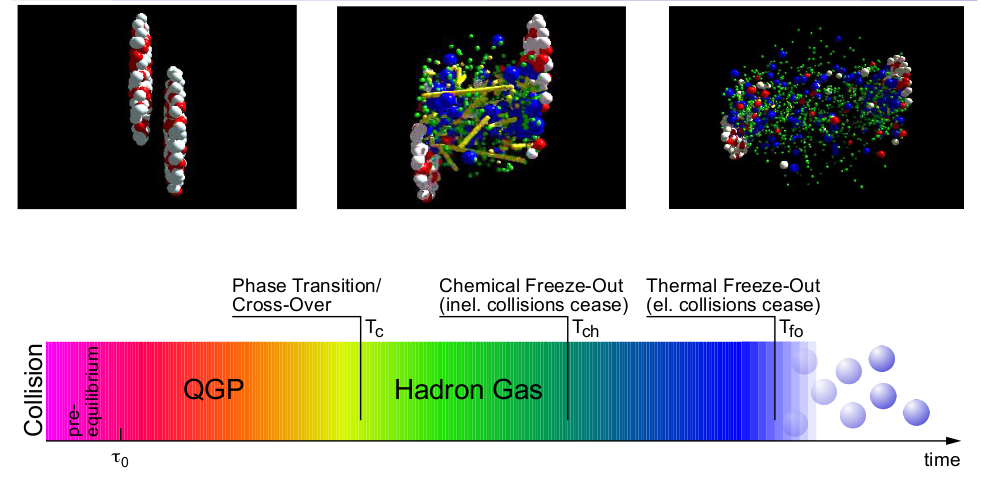 Relativistic Heavy Ion Collider
Large Hadron Collider
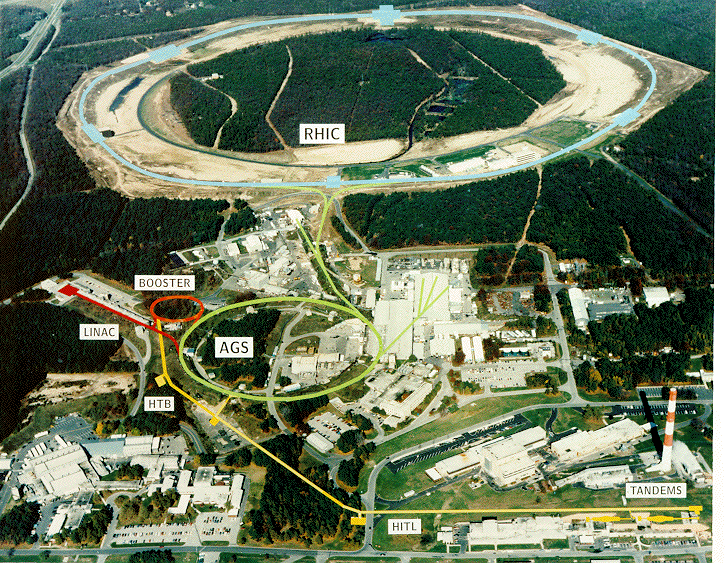 BRAHMS
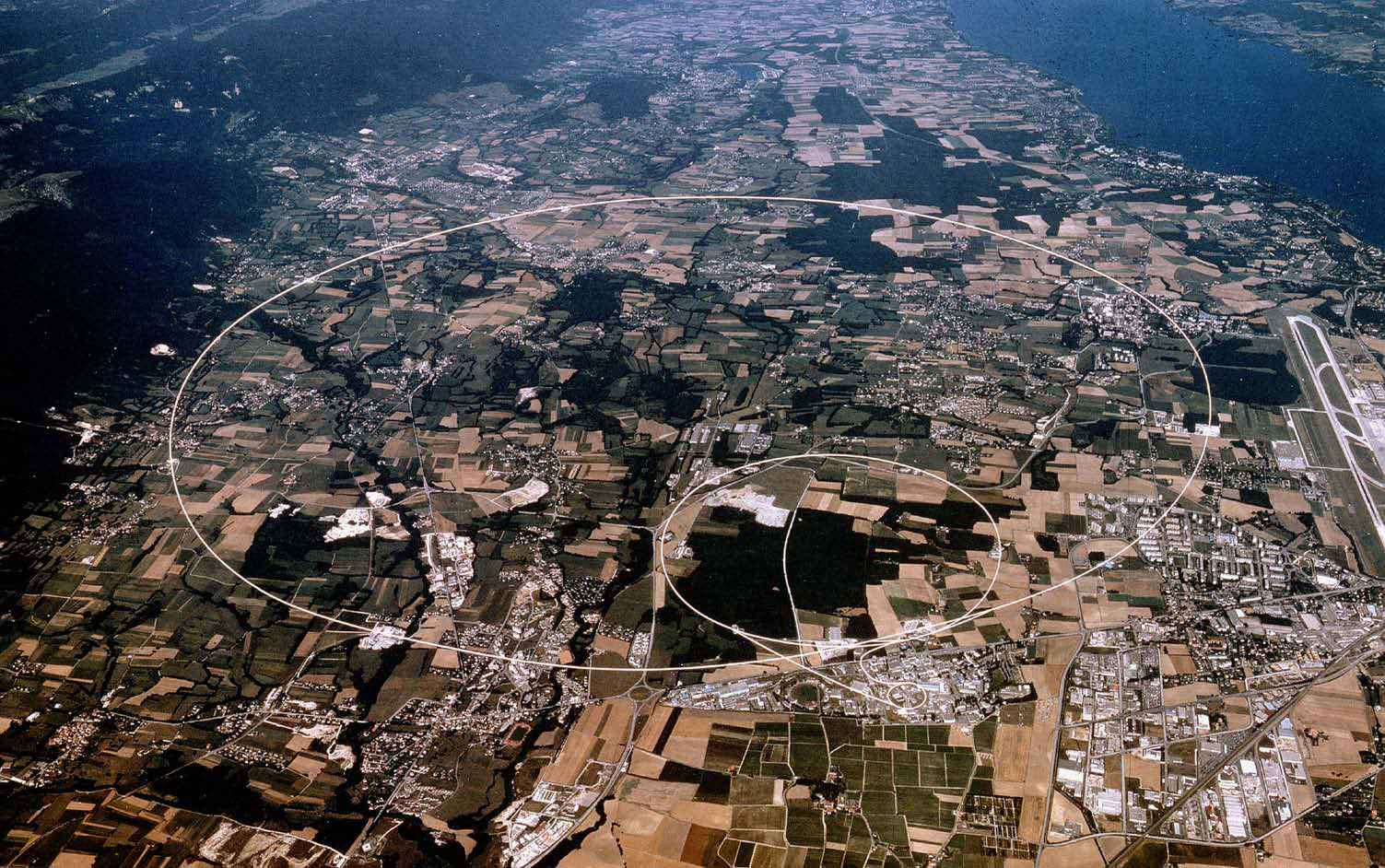 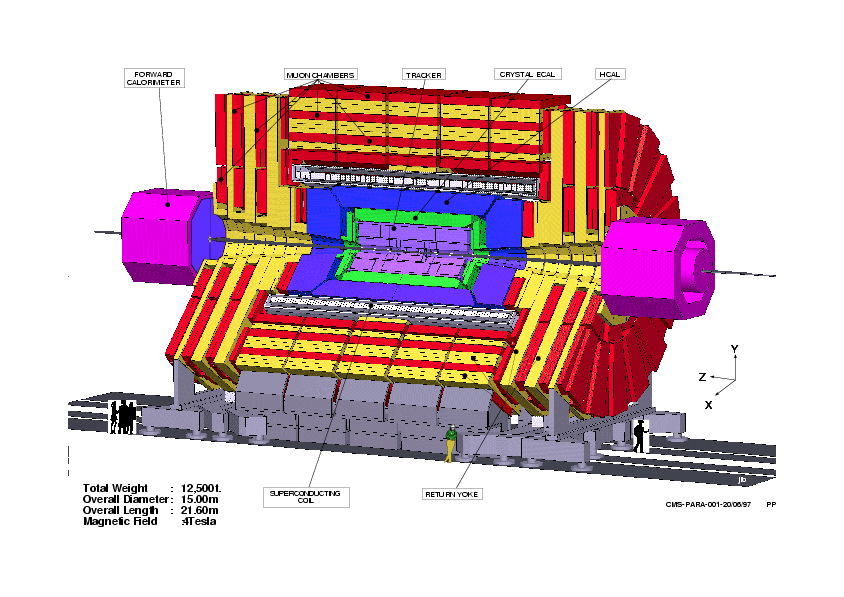 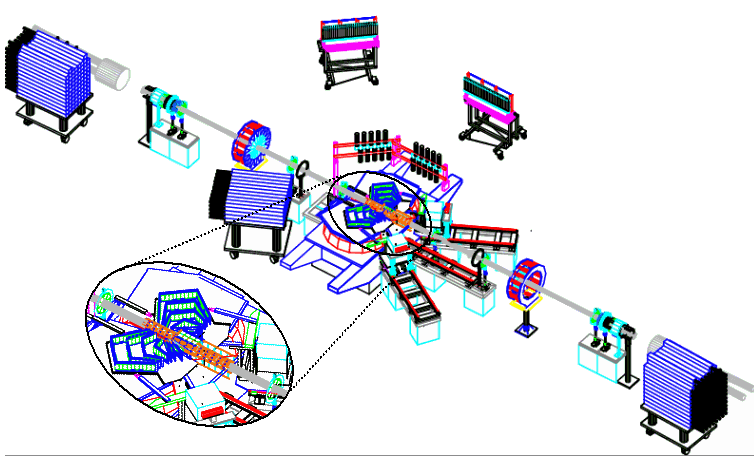 PHOBOS
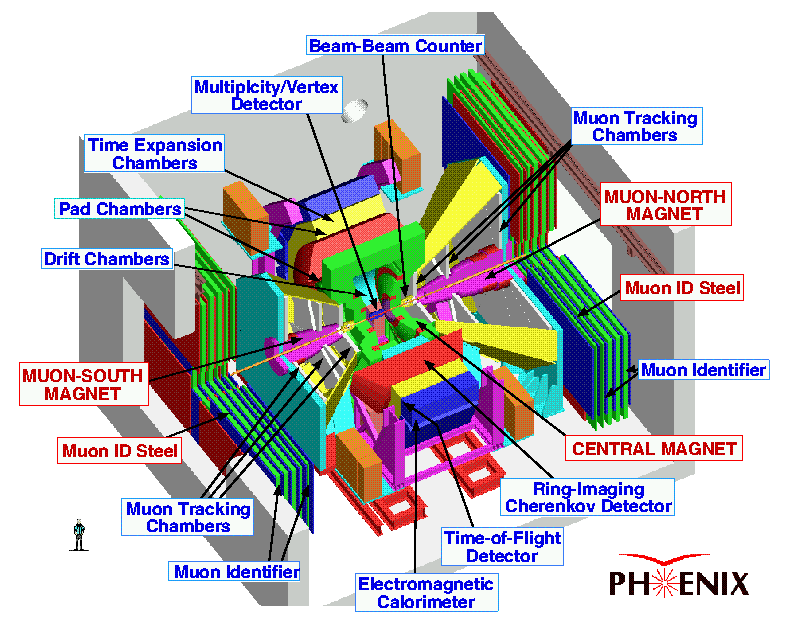 CMS
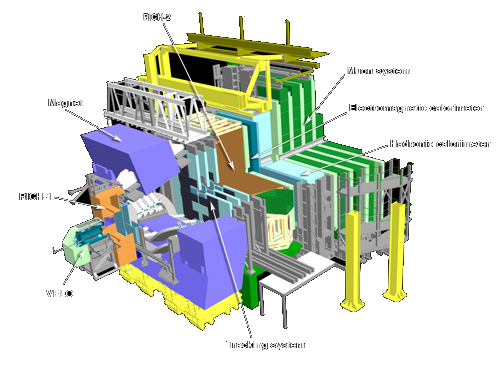 PHENIX
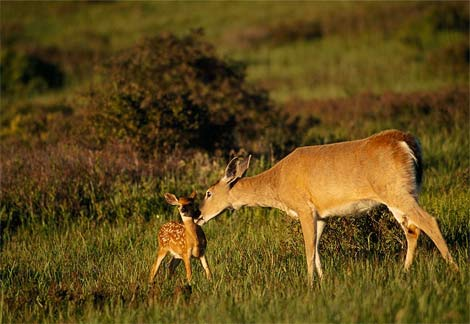 STAR
RHIC
LHCb
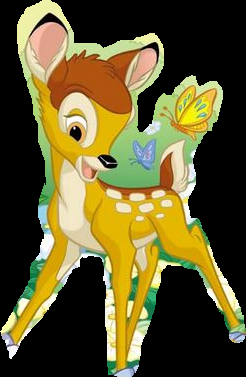 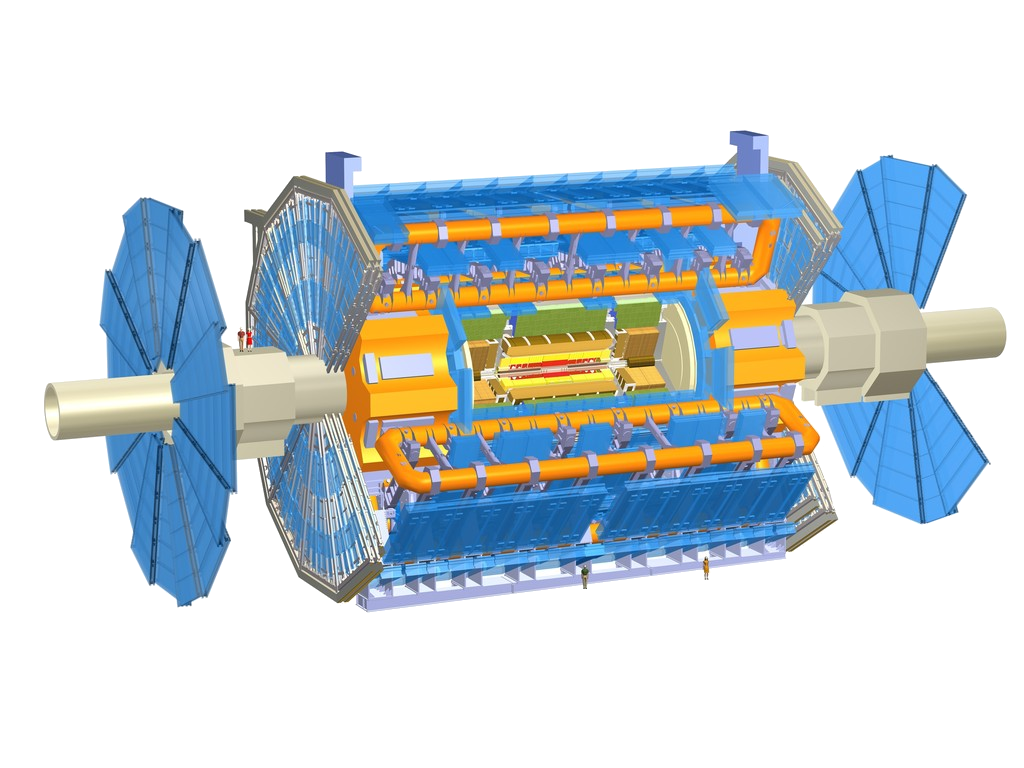 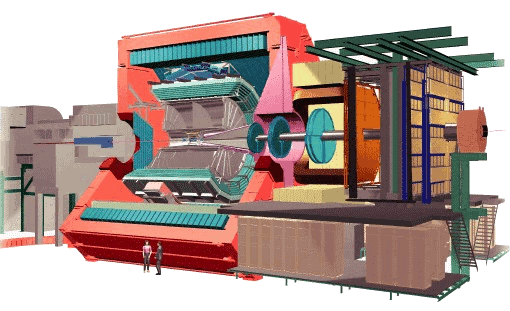 ATLAS
LHCf
ALICE
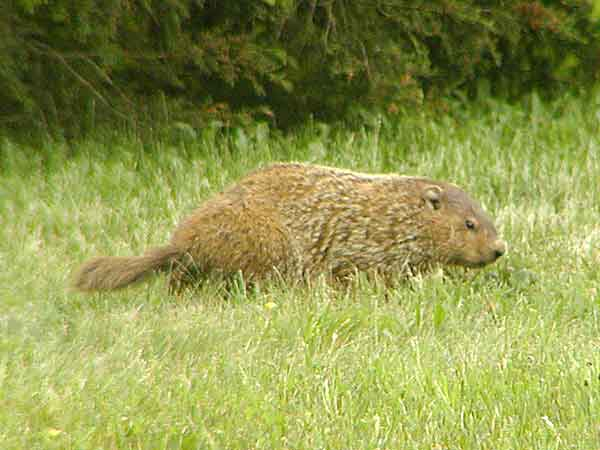 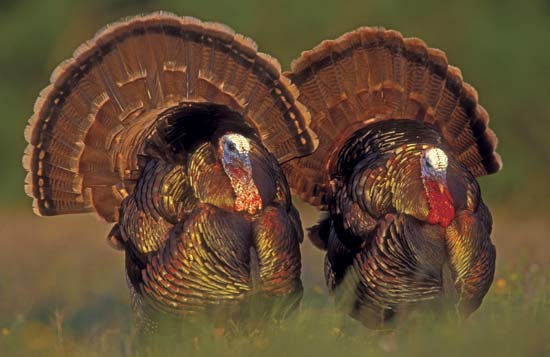 Upton, NY
1.2km diameter
p+p, d+Au, Cu+Cu, Au+Au, U+U
√sNN = 9 - 200 GeV
Geneva, Switzerland
8.6km diameter
p+p, p+Pb, Pb+Pb
√sNN = 2.76 GeV, 5.5 TeV
LHC
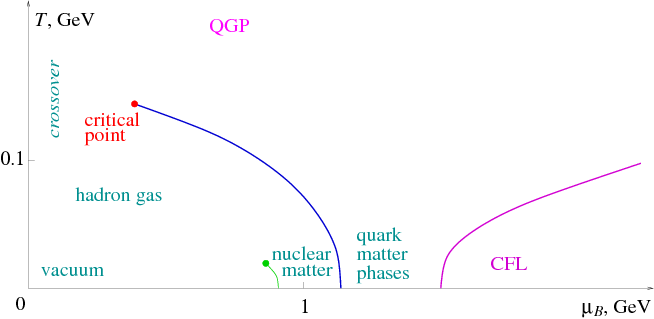 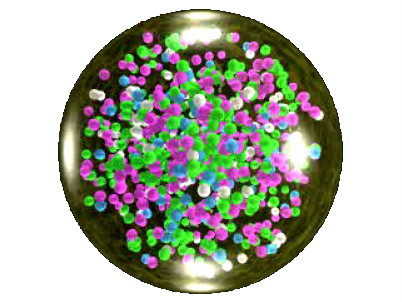 Quark Gluon Plasma
RHIC
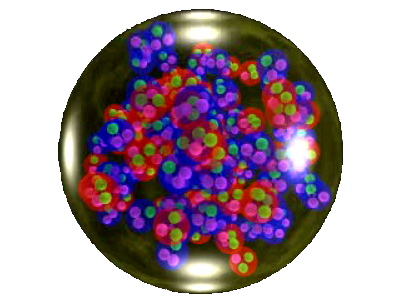 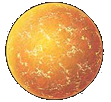 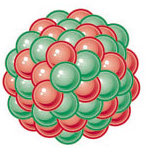 Core of neutron stars?
[Speaker Notes: Mention that RHIC planning began 1983]
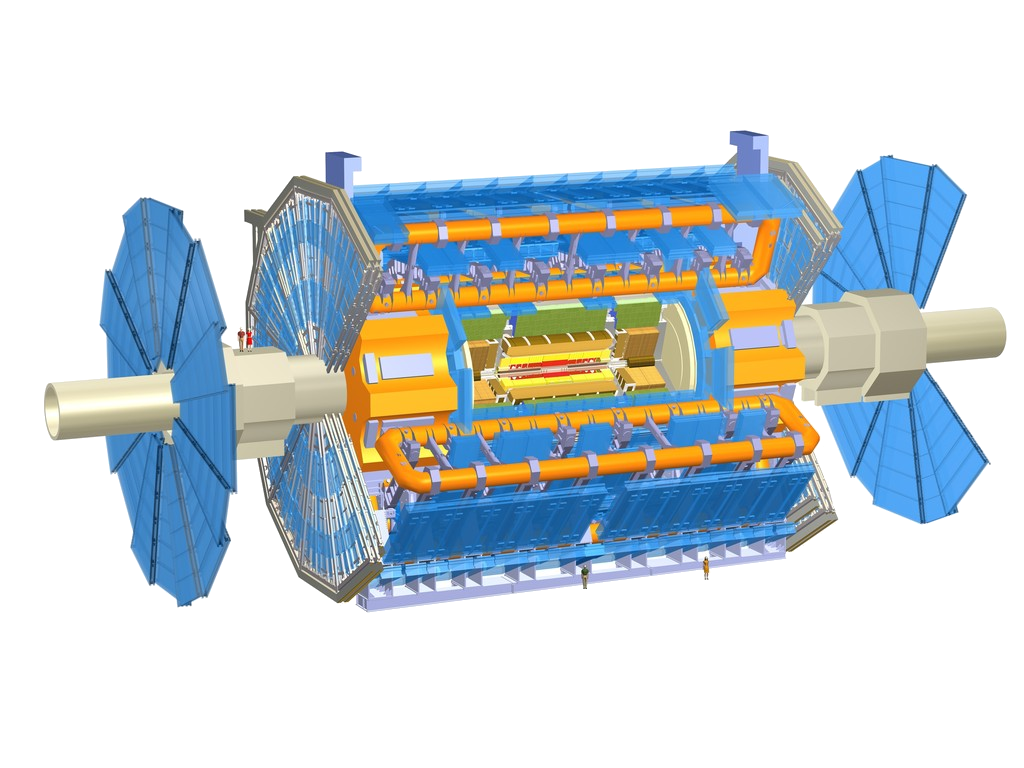 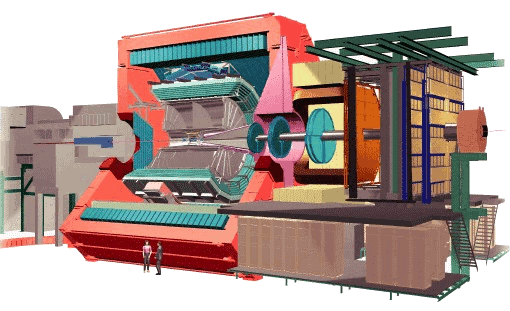 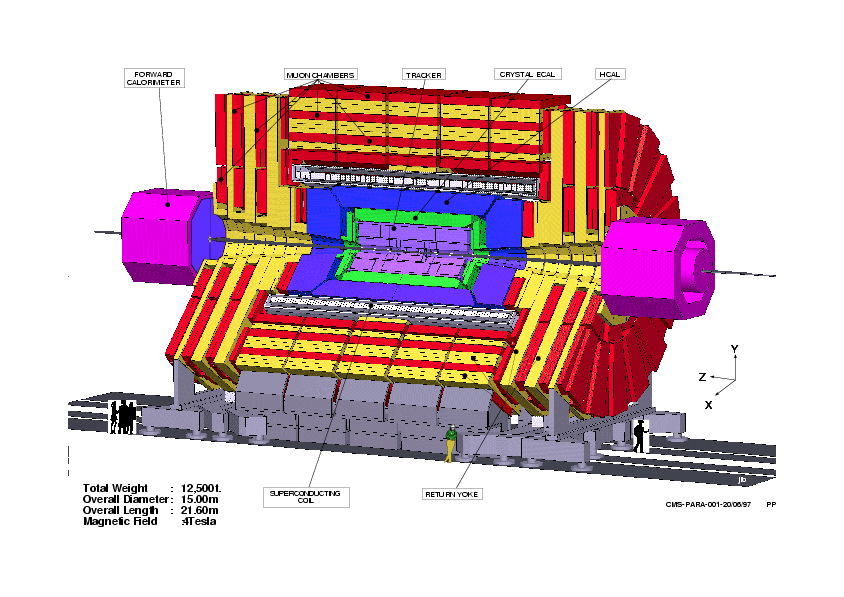 ALICE
ATLAS
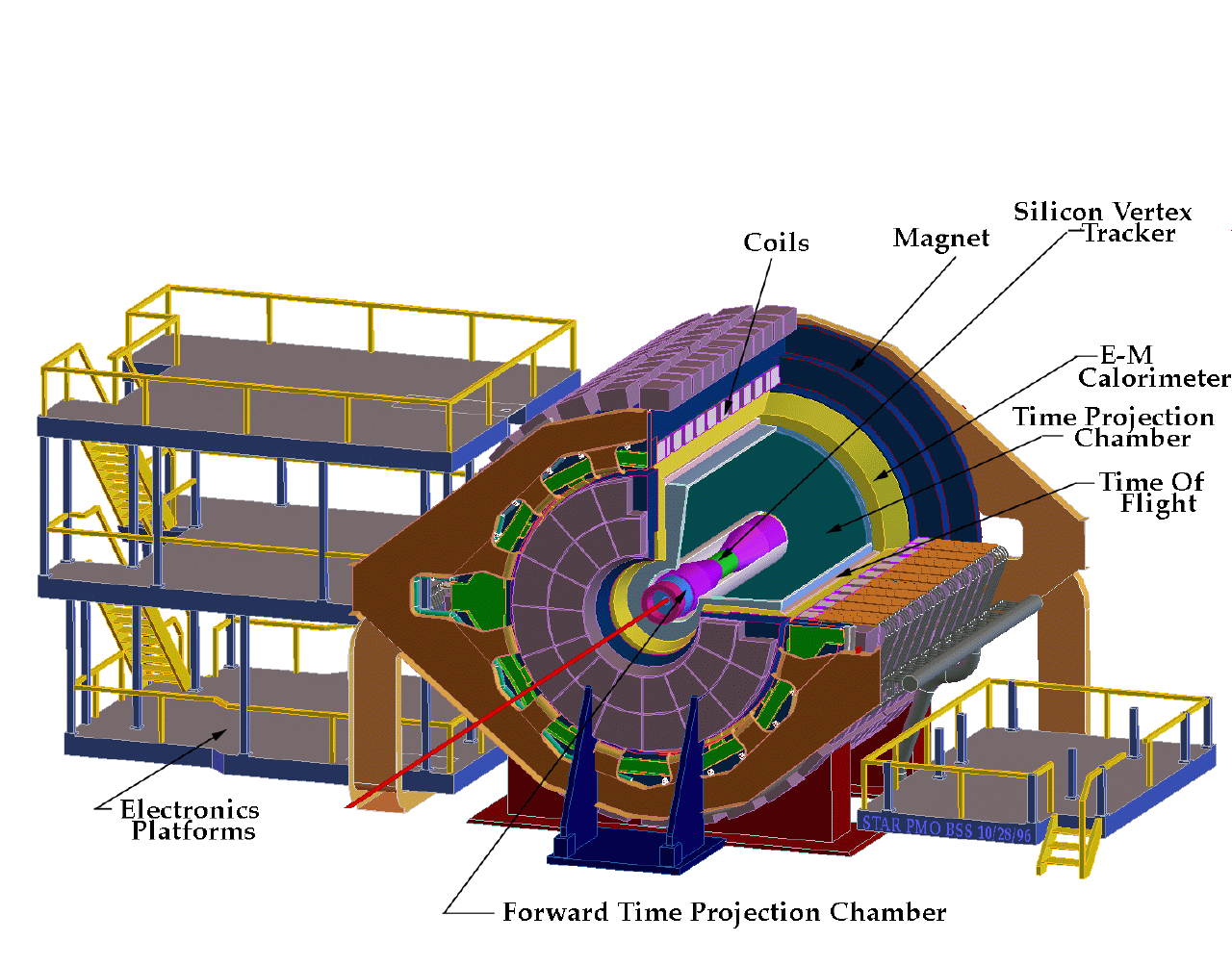 CMS
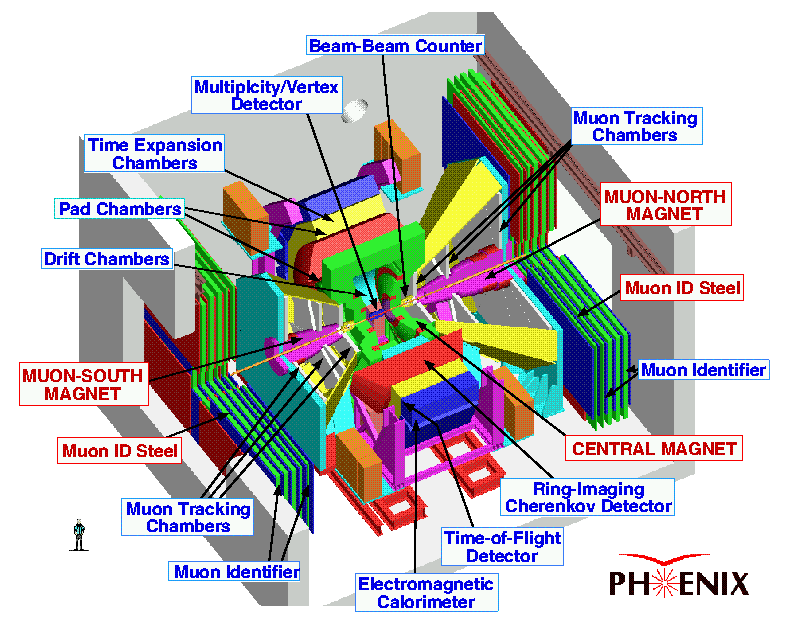 STAR
PHENIX
[Speaker Notes: Mention that RHIC planning began 1983]
p+p collisions
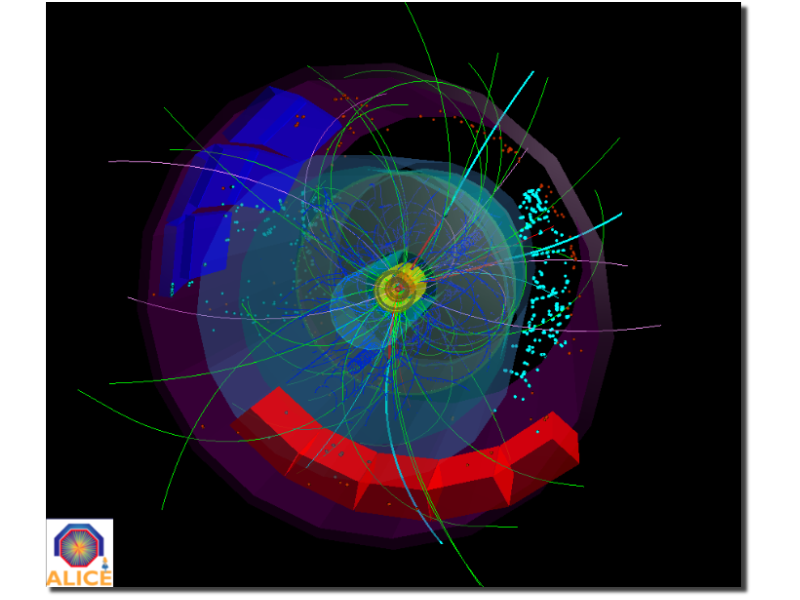 3D image of each collision
Pb+Pb collisions
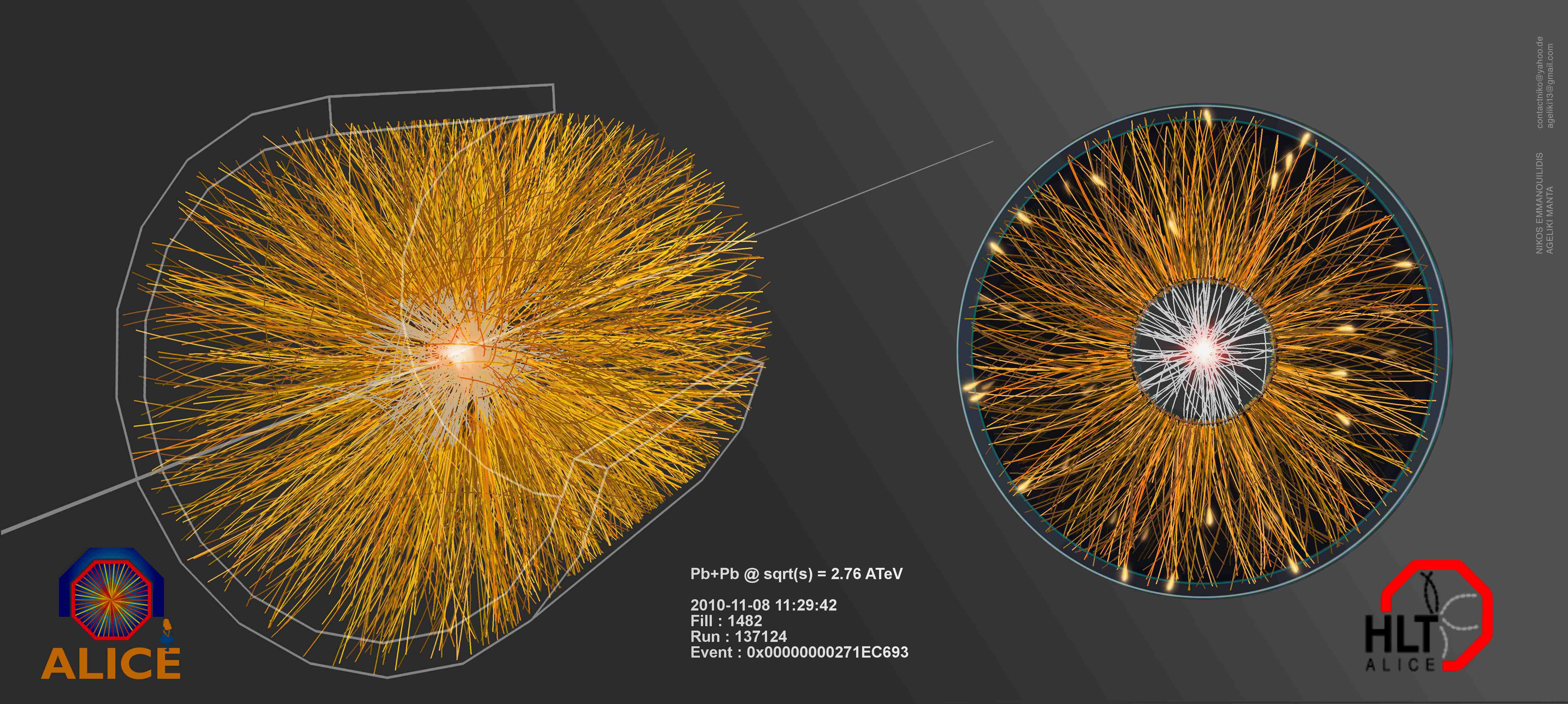 5
Measurements of transverse energy
Fluid of quarks and gluons
Energy density (Bjorken)
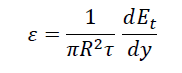 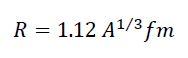 Where is energy distributed in an event?
43% neutral – not 1/3!
...but 1/3 of what hits the detector is neutral
Calculations from spectra
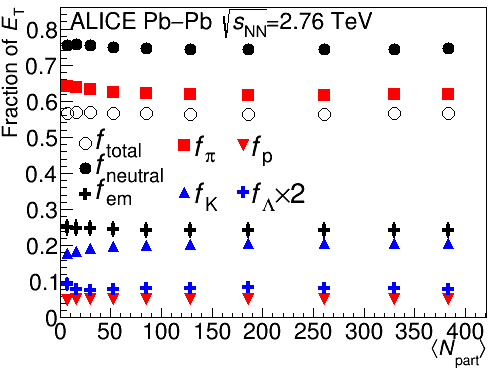 The distribution of energy is surprisingly centrality independent.
Where is the energy?
p
L
π0
K0
`p
K+
S
π+
K0
π-
K-
n
Λ
`Λ
`n
Scale:  diameter in inches = √fraction * 5
Where is the energy?
π+
L
K0
p
π0
S
K0
K+
n
π-
Λ
K-
`n
`Λ
43% neutral
`p
Not 33%
Not 33%
57% charged
Not 67%
Scale:  diameter in inches = √fraction * 5
How does it hit your detector?
γ
γ
π+
π0
π+
π-
L
K0
~69%
S
π-
K0
~31%
γ
γ
π0
π0
π0
π0
γ
γ
~64%
π-
p
Λ
~64%
`p
`Λ
π+
γ
n
n
π0
~36%
γ
K+
γ
K-
n
n
π0
~36%
γ
n
`n
p
`p
Scale:  diameter in inches = √fraction * 5
How does it hit your detector?
π+
γ
γ
L
K0
π-
π+
S
K0
π0
π-
p
`n
Λ
S
γ
γ
n
π-
n
γ
π+
Λ
`p
K0
γ
π0
π0
n
`Λ
γ
γ
γ
`Λ
γ
35% neutral
11% in neutral hadrons
65% charged
7% in secondaries
K+
K-
p
`p
Scale:  diameter in inches = √fraction * 5
How does it hit your detector?
γ
γ
π-
π+
S
γ
γ
K0
π0
π0
γ
γ
γ
`Λ
K+
γ
π0
γ
Λ
γ
K-
`p
p
24% as a γ
`Λ
n
Λ
n
L
58% in primary hadrons
K0
`n
n
π-
π+
π+
π-
`p
p
S
`Λ
Λ
K0
11% as a neutral hadron
7% in secondary hadrons
Scale:  diameter in inches = √fraction * 5
How does it hit your detector?
Tracking detectors
γ
γ
π+
π-
π0
π-
π+
S
K0
γ
π-
n
L
p
`Λ
K0
γ
S
γ
γ
Λ
K0
π0
π0
K+
γ
γ
K-
γ
n
Λ
π+
γ
`p
`Λ
n
`n
7% Secondaries
`p
p
35% No signal
58% Primaries
Scale:  diameter in inches = √fraction * 5
How does it hit your detector?
Electromagnetic calorimeters
π-
π+
`Λ
n
Λ
n
γ
γ
S
γ
γ
K0
π0
π0
γ
γ
n
γ
`Λ
γ
π0
π-
π+
`n
K+
S
γ
K-
Λ
K0
γ
Deposit 100% of energy
π-
p
L
K0
Λ
35% of energy in event
`p
p
π+
`p
`Λ
Deposit about 1/3 of energy
65% of energy in event
Scale:  diameter in inches = √fraction * 5
How can we measure <ET> in Pb-Pb collisions?
Tracking detectors are really good!
Methods for measuring ET
CMS:  Tracking + electromagnetic calorimeter + hadronic calorimeter
PHENIX:  Electromagnetic calorimeter
STAR:  Tracking + Electromagnetic calorimeter
ALICE:  Tracking*
*Other methods tried – focusing on this one here
CMS
γ
γ
S
γ
γ
K0
π0
π0
π-
γ
γ
π+
γ
`Λ
γ
π0
K+
γ
Λ
γ
24% as a γ
K-
`p
p
Measure in electromagnetic calorimeter
`Λ
n
Λ
n
L
58% in primary hadrons
K0
`n
n
π-
π+
π+
π-
`p
p
S
`Λ
Λ
K0
11% as a neutral hadron
7% in secondary hadrons
Measure in tracking detectors and hadronic calorimeter
Measure in hadronic calorimeter
Scale:  diameter in inches = √fraction * 5
CMS
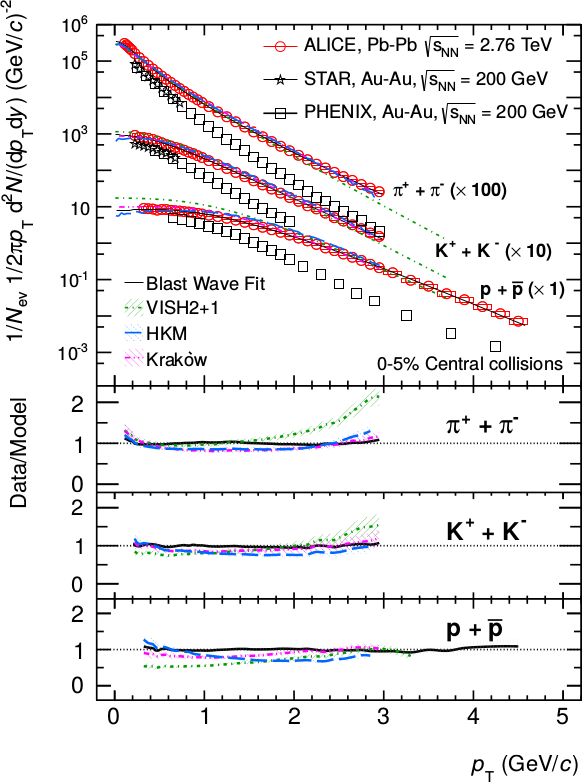 Tracks:  pT>900 MeV/c
Clusters: limited by B
→ ~62% of energy measured
Phys. Rev. Lett. 109, 252301 (2012)
<pT> ~ 700 MeV/c
Phys. Lett. B 727 (2013) 371-380
PHENIX
Uses electromagnetic calorimeter
π-
π+
γ
γ
S
γ
γ
K0
`Λ
n
π0
π0
Λ
n
γ
γ
γ
`Λ
n
γ
π0
γ
Λ
γ
π-
π+
`n
Deposit 100% of energy
K+
S
K-
K0
35% of energy in event
π-
p
L
K0
Λ
`p
p
π+
→ Measure ~57% of energy
`p
`Λ
Deposit about 1/3 of energy
65% of energy in event
Scale:  diameter in inches = √fraction * 5
STAR
γ
γ
S
γ
γ
K0
π0
π0
γ
γ
π-
π+
γ
`Λ
γ
π0
K+
γ
Λ
γ
24% as a γ
K-
Measure in electromagnetic calorimeter
`p
p
Backgrounds
58% in primary hadrons
`Λ
n
Λ
n
L
K0
Measure in tracking detector
Background
`n
n
π-
π+
π+
π-
`p
p
11% as a neutral hadron
S
`Λ
Λ
K0
7% in secondary hadrons
Scale:  diameter in inches = √fraction * 5
ALICE
γ
γ
S
γ
γ
K0
π0
π0
π-
π+
γ
γ
γ
`Λ
γ
π0
K+
γ
Λ
γ
24% as a γ
K-
`p
p
`Λ
n
Λ
L
n
K0
Measure ~56%
58% in primary hadrons
`n
n
Measure in tracking detector
11% as a neutral hadron
π-
π+
π+
π-
`p
p
S
`Λ
Λ
K0
Don't measure
7% in secondary hadrons
Cut out using tight DCA cut
Scale:  diameter in inches = √fraction * 5
ALICE
3%
40%
But known well!
3%
2%
What we measure directly
45%
Corrections
ALICE:  ftotal
= 0.567 ± 0.009
π-
π+
`p
K-
K+
p
`p
K-
K+
Λ
π-
π+
π0
p
S
L
`Λ
K0
K0
`n
n
Scale:  diameter in inches = √fraction * 5
Measuring energy with tracking detectors
ftotal is robust
Other corrections are either small or known well
What can we learn from measuring ET?
ET higher than expected at LHC
Similar trends to those seen at RHIC
At LHC increasing energy → increasing energy/particle, not more particles
Reach energy densities around 10 GeV/fm3
ET seems to scale with Nquark
Comparison of different methods
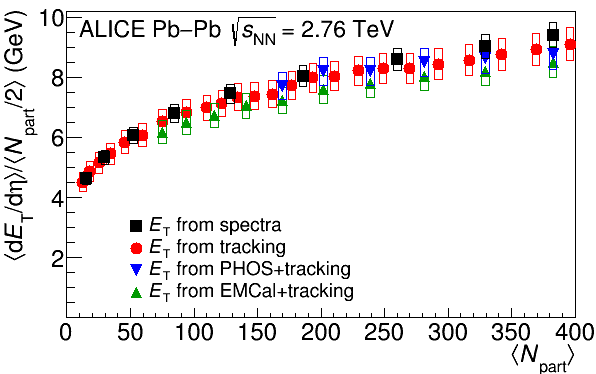 ALICE
Energy dependence
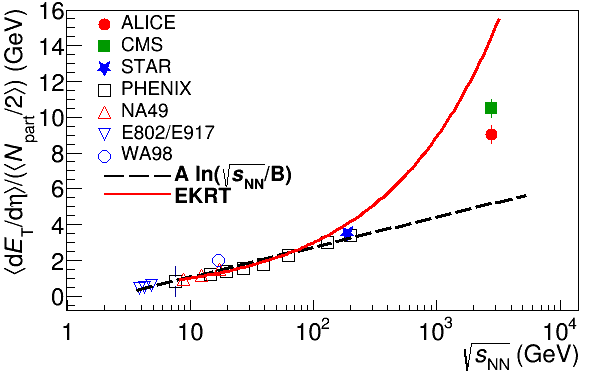 Higher than extrapolations of RHIC data
Average energy/particle
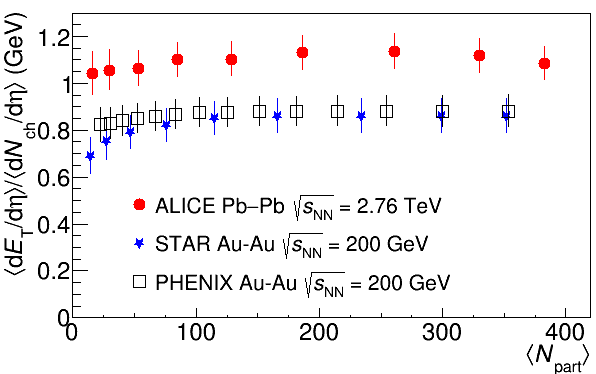 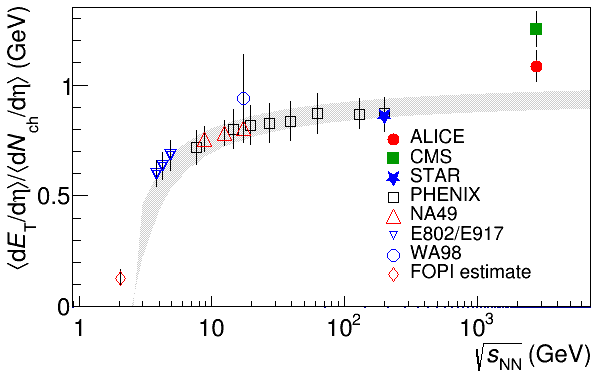 Same centrality dependence as at RHIC
At RHIC: more energy → more particles
At LHC: more energy → higher energy/particle
Scaling
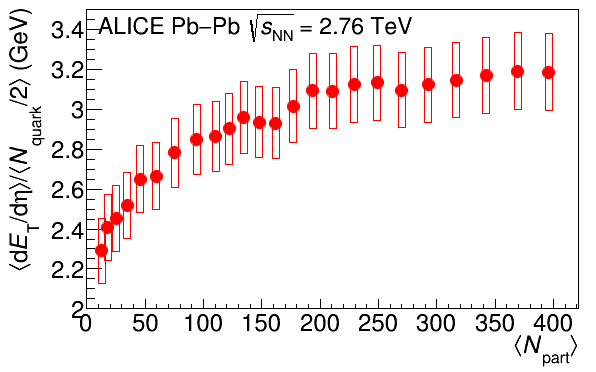 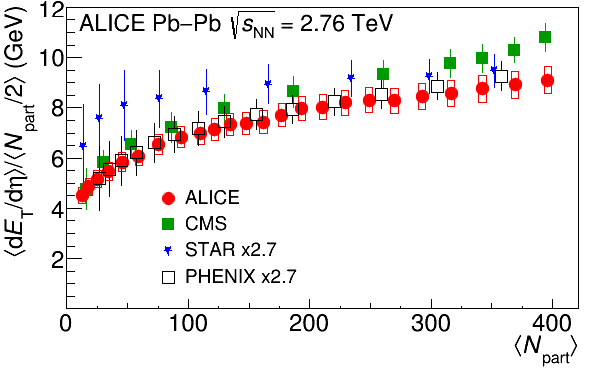 Same centrality dependence as at RHIC
ET appears to scale better with Nquark than Npart
Energy density
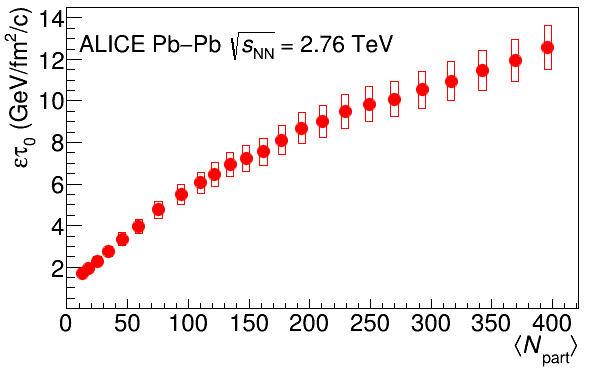 RHIC
Standard estimate τ0 ≈ 1 fm/c
QGP formation
Conclusions
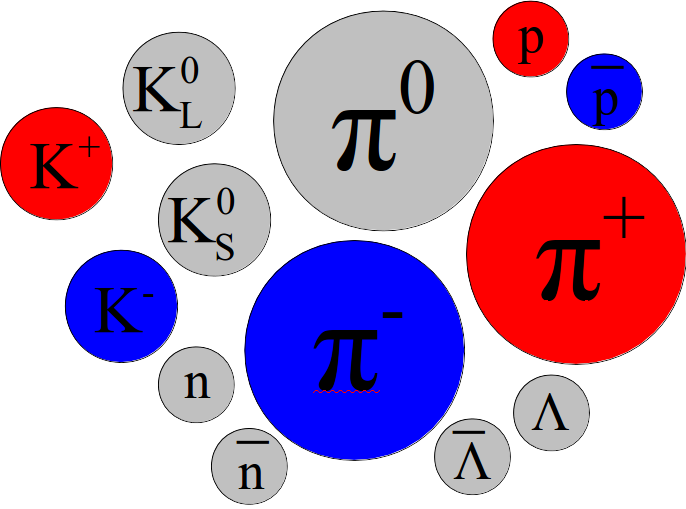 Energy distribution in an event:
NOT 1/3 neutral!
...but hits your detector as ~1/3 neutral

Measurements of ET:  tracking only measurements highly accurate!

ET higher than expected at LHC
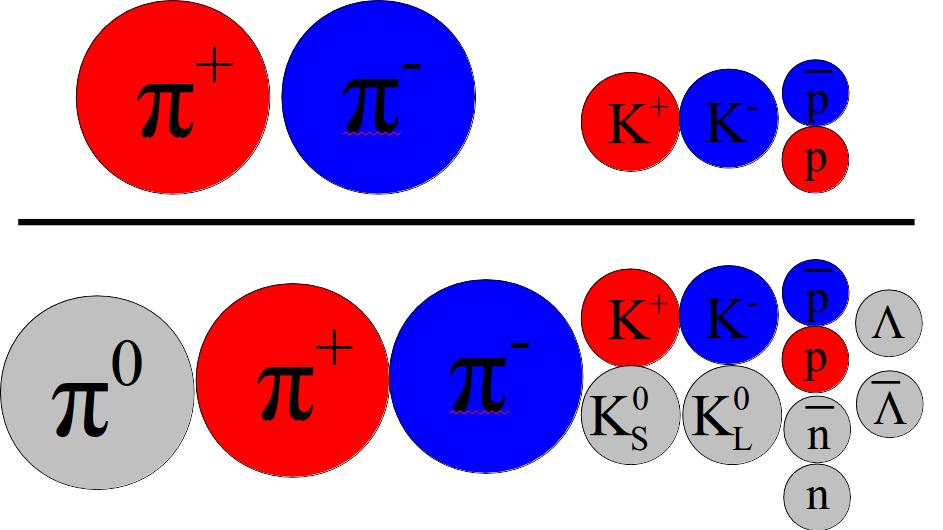 The End
Comparison of colliders
RHIC and LHC:
Cover 2 –3 decades of energy (√sNN= 9 GeV –5.5 TeV)
To discover the properties of hot nuclear matter at T ~ 150 –600 MeV
Hybrid method
Ethad
Etem
B. Not well measured but included in def.
A. Well-measured by TPC
E.  Well-measured by EMCal
n,K0L,`n
π∓,k∓,p`p
π0,e∓, γ, η
F.  Not 
included in def. but occurs as a background
Not included in def. but occurs as a background
Not included in def. but occurs as a background
D.  Included in def, but will exclude with DCA and correct for missing energy
C. Not included in def. but occurs as a background
π∓,k∓,p`p
π∓,k∓,p`p
π∓,k∓,p`p
n,K0L,`n
n,K0L,`n
n,K0L,`n
K0S,  Λ`Λ
e∓
Stuff the tracking detectors measure well
Stuff the EMCal measures well
Calculation from spectra
Use spectra data and use Blast wave fits to extrapolate to higher and lower pT
Three assumptions
							                         ETn=ETp
	                         ET`n=ET`p
                             K0L=K0S
Then, neglecting pseudorapidity dependence and assuming that the correction is the same for 900 GeV, 2.76 TeV, and 7 TeV:
Everything else is negligible
What does the EMCal measure?
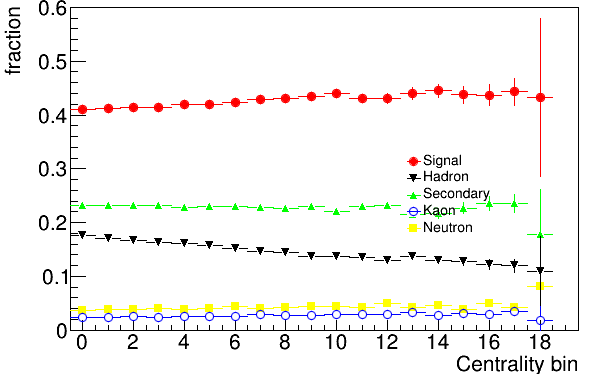 Note that this gets the fraction from kaons wrong.  The fraction from kaons is actually about 10% of what we measure.  Signal is actually ~30%.
Kaon deposits
There are several kaon decays into pi0's and pi0's decay mostly into photons
These will (mostly) not be matched to tracks
Simulations are unreliable because of how far off simulations are for strange particles
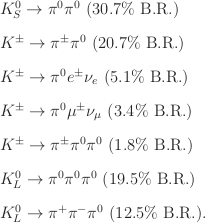 Kaons – measured vs simulation
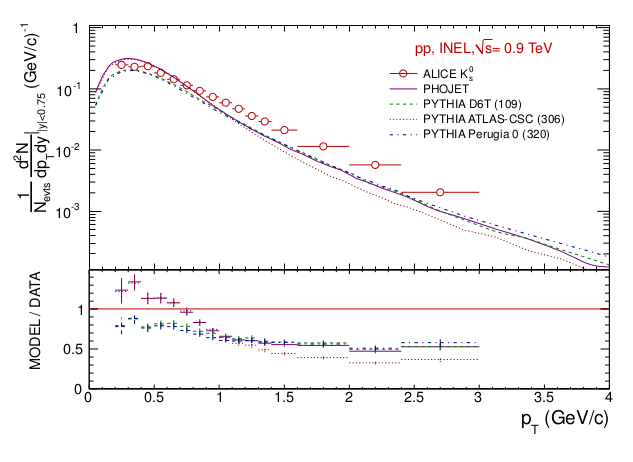 ETem
Sum over clusters
Geometric acceptance, not including dead channels
Contributions to final ETem systematic error
Correction for minimum energy threshold  ~6%
Correction for nonlinearity of detector response ~0.5%
Data driven
All energy deposited by K0S, K0L, K±, including decays like  K0S→π0π0→γγγγ <3%
Correction for other charged hadron deposits in calorimeter ~10-20%
Correction for (anti)neutron deposits in calorimeter ~1.5-5%
Input from data
Correction for deposits by particles from secondary interactions <4 <5%
efficiency x acceptance within geometric acceptance of detector ~1%
EThad
Correction for the geometric acceptance – 1, with acceptance due to sector boundaries, etc. rolled into the track efficiency
Correction for the low pT cut off in the acceptance
Correction for neutral hadrons included in the definition but not measured well:
	K0S, Λ,`Λ, K0L, n,`n
Not trying to measure K0S, Λ,`Λ in TPC – apply DCA cut to eliminate, correct for missing energy
Correction for background not included in definition (e∓) or not measured easily event-by-event (K0S, Λ,`Λ)
Correction for π, K, p not identified
Correction for tracking efficiency
Definition of energy to mimic the behavior of a calorimeter